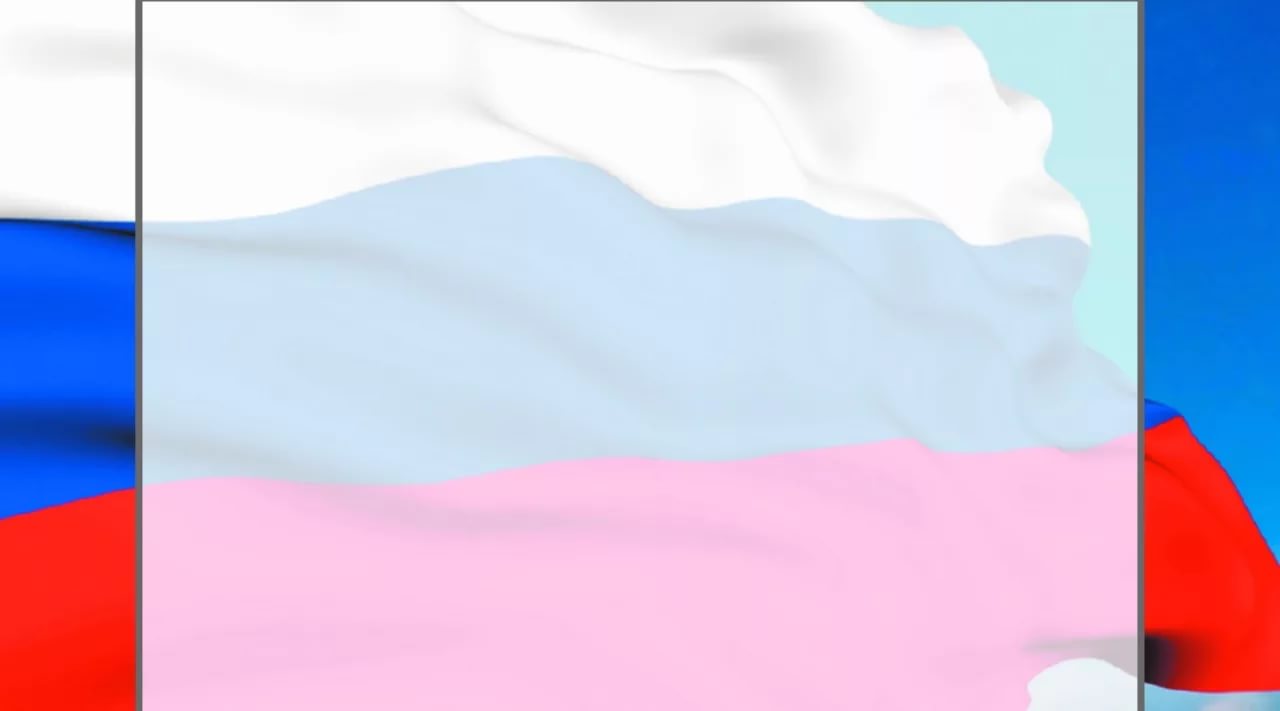 Викторина
Для родителей
Моя Родина Россия!

       Подготовила :
                                        Воспитатель высшей категории 
                                                    МОУ «СОШ № 2» г.Истра
                                                                        Комарова М.А.
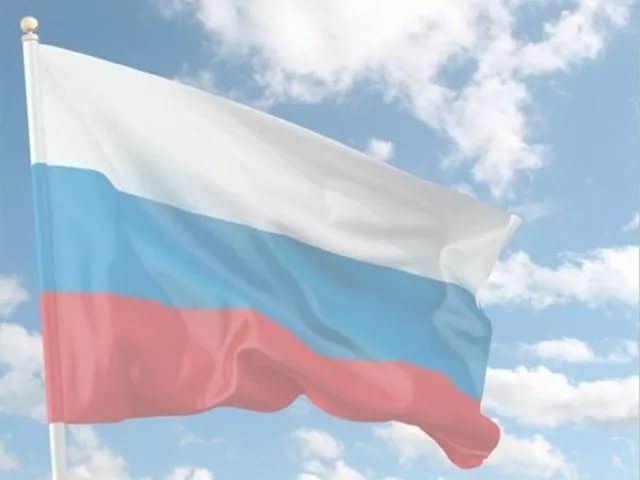 Цель:
Расширение и закрепление знаний о Родине, воспитание нравственно-патриотических чувств, приобщение родителей к воспитательно -образовательному процессу в детском саду, создание условий для совместного творчества детей и родителей.
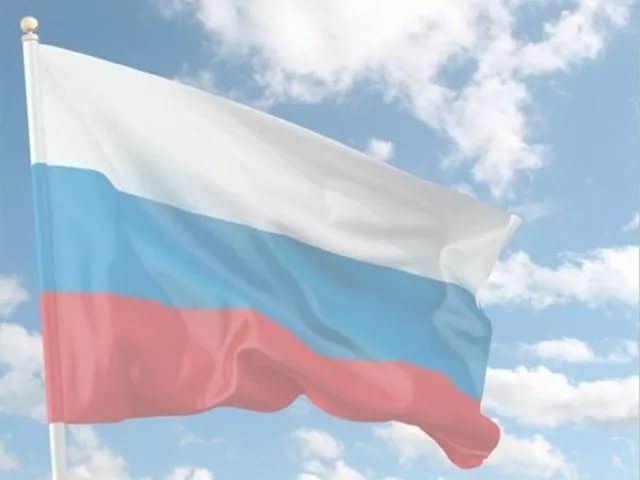 Расположи по порядку куплеты гимна Российской федерации
Широкий простор для мечты и для жизниГрядущие нам открывают года.Нам силу дает наша верность Отчизне.Так было, так есть и так будет всегда!
От южных морей до полярного краяРаскинулись наши леса и поля.Одна ты на свете! Одна ты такая -Хранимая Богом родная земля!
Россия - священная наша держава,Россия - любимая наша страна.Могучая воля, великая слава -Твое достоянье на все времена!
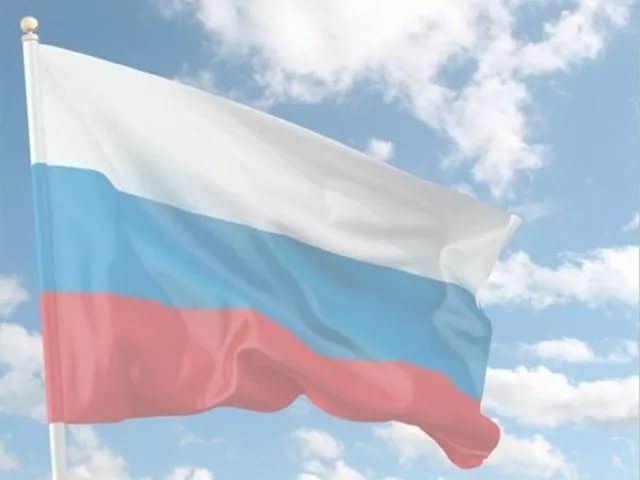 Государственные праздники
1  День России
4 ноября
2  День Российского флага
12 июня
3  День Конституции
22 августа
12 декабря
4  День Народного единства
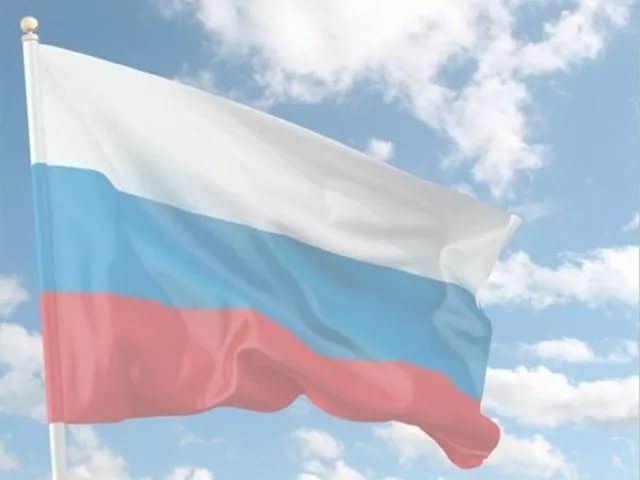 2
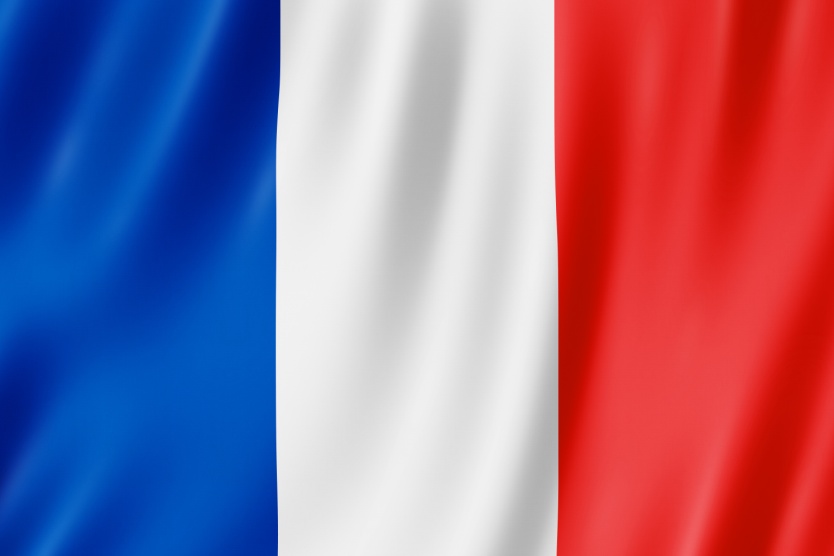 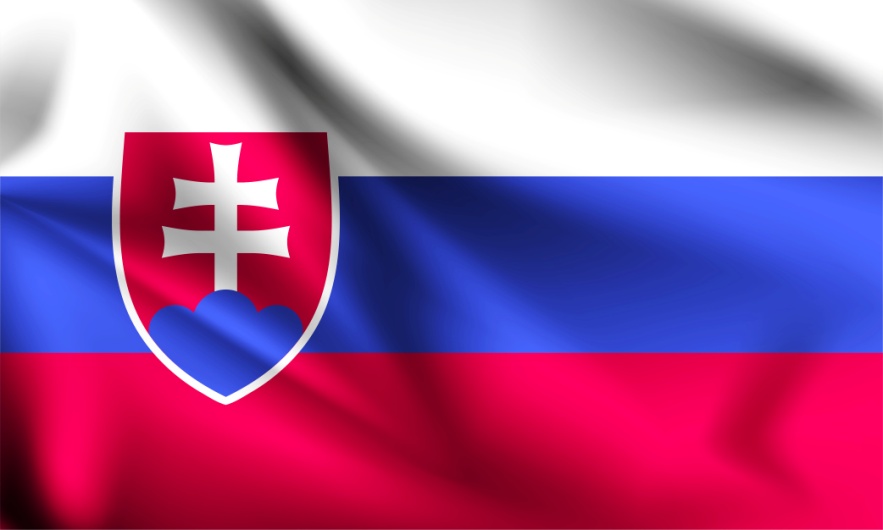 1
Найди флаг России
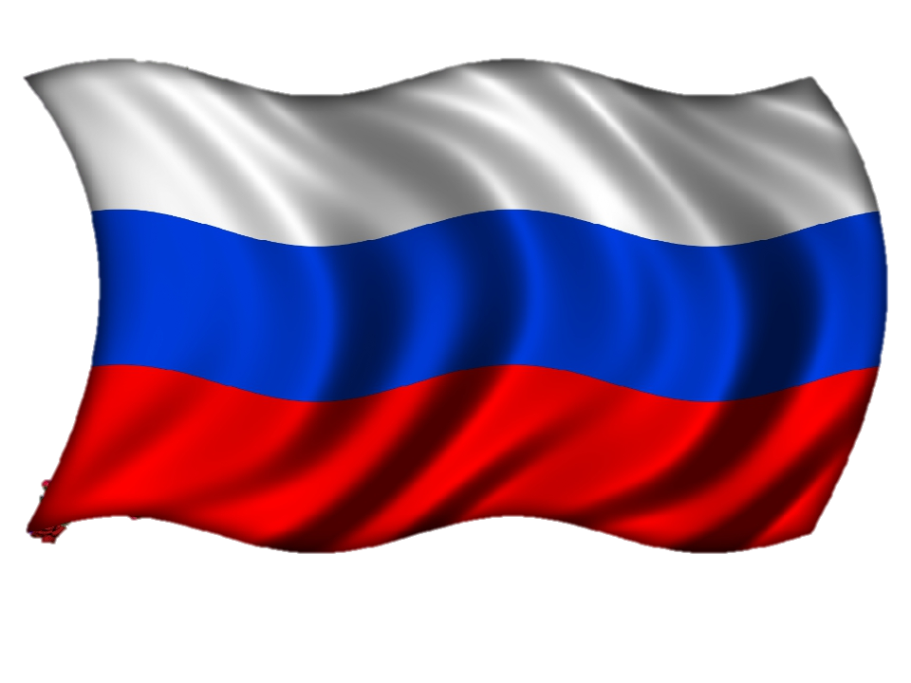 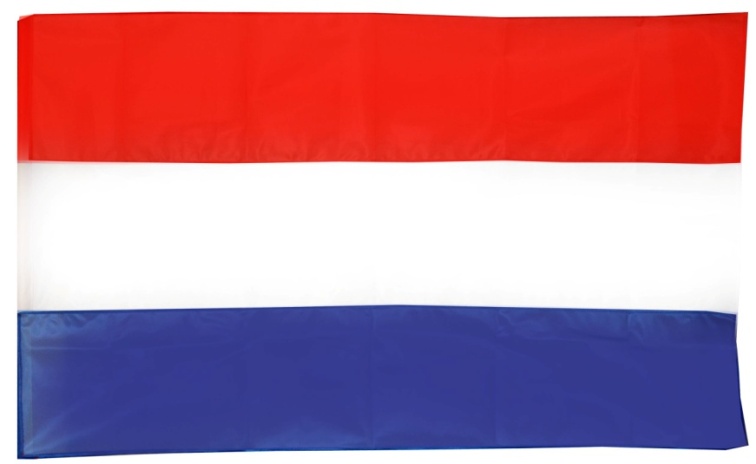 4
3
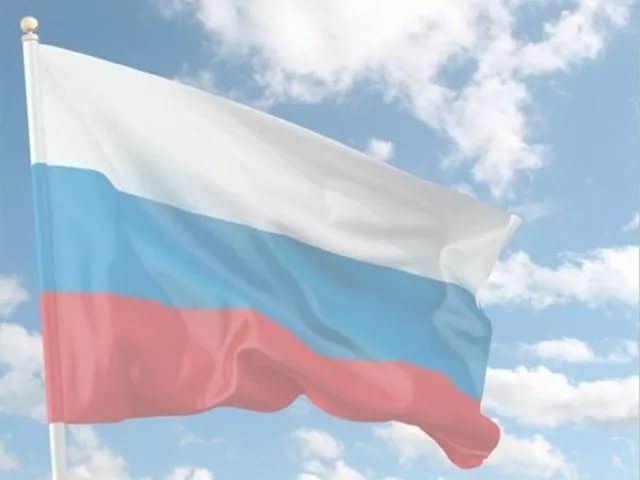 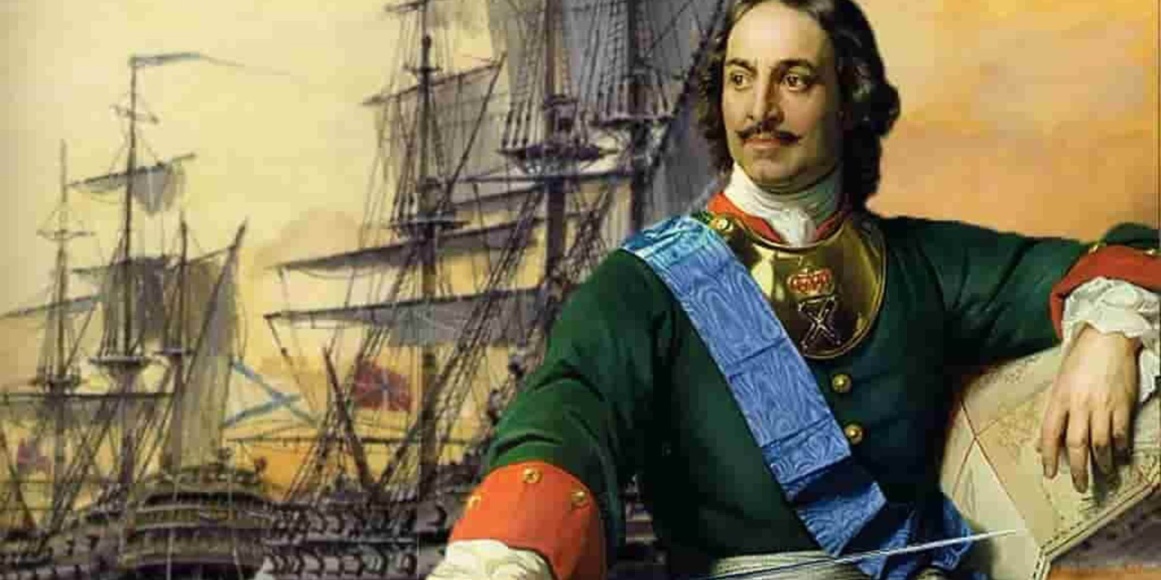 Расположи правителей России
по году правления
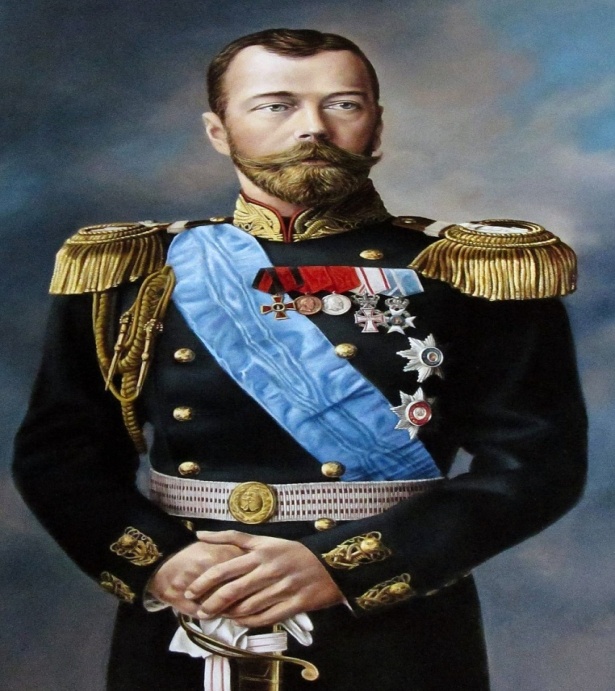 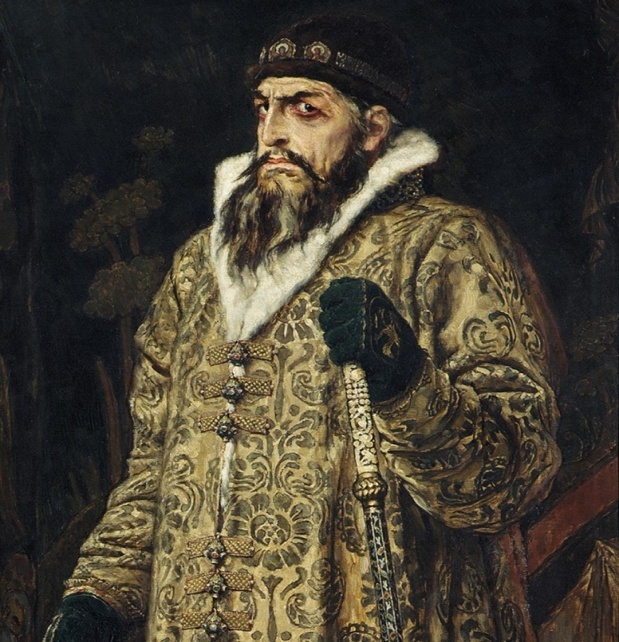 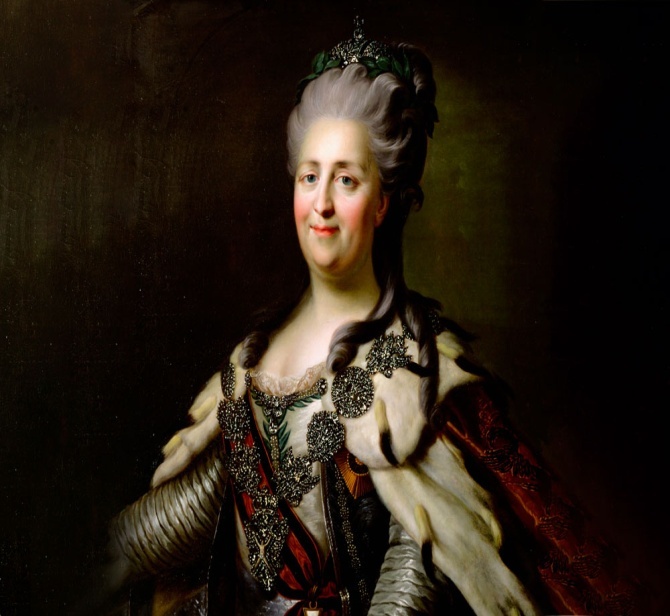 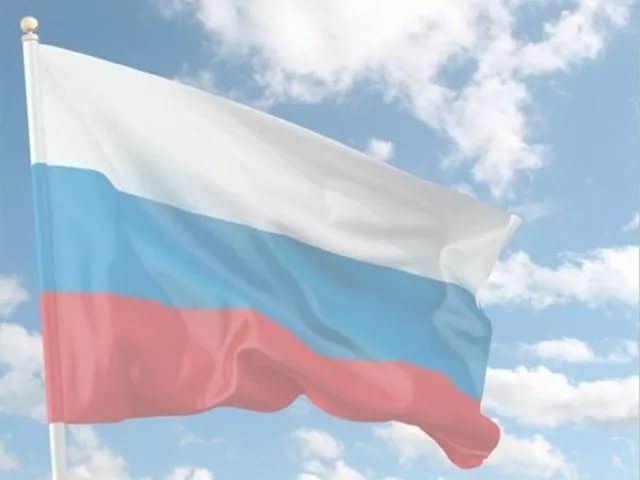 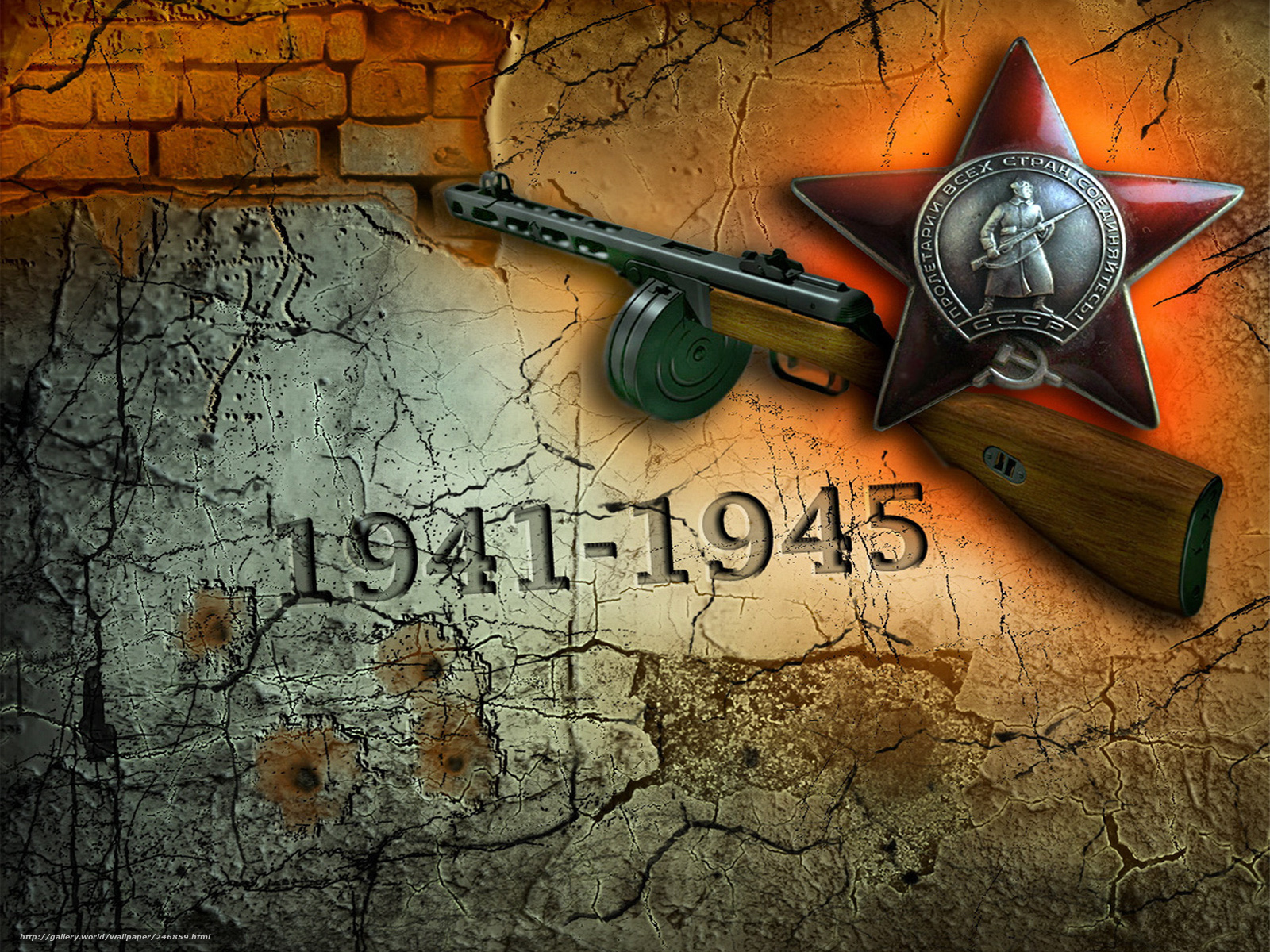 Сколько дней длилась
Великая Отечественная война?
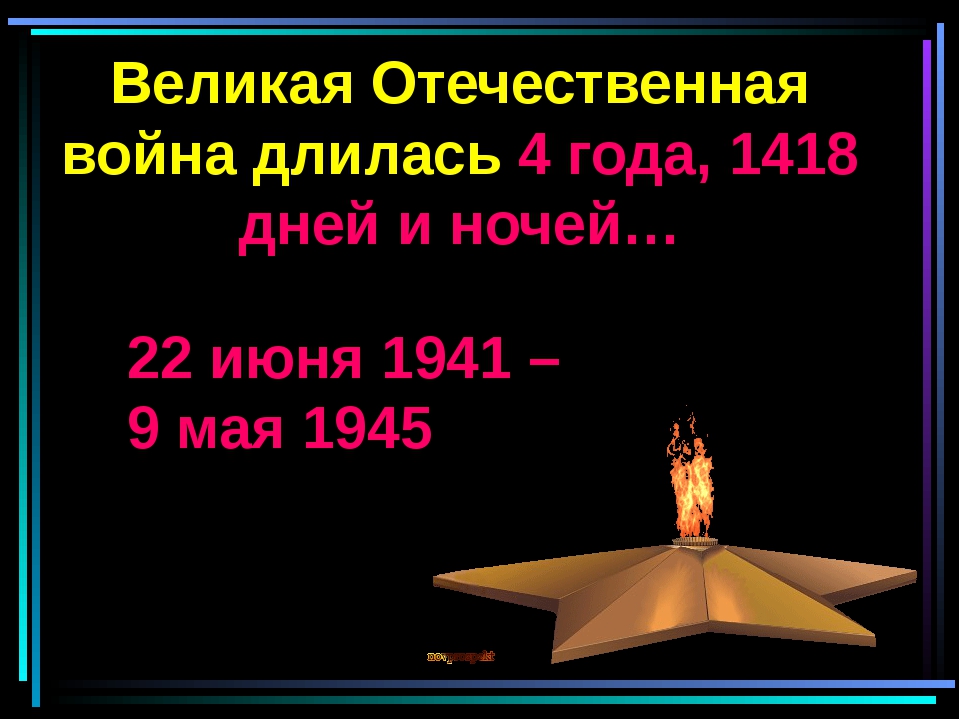 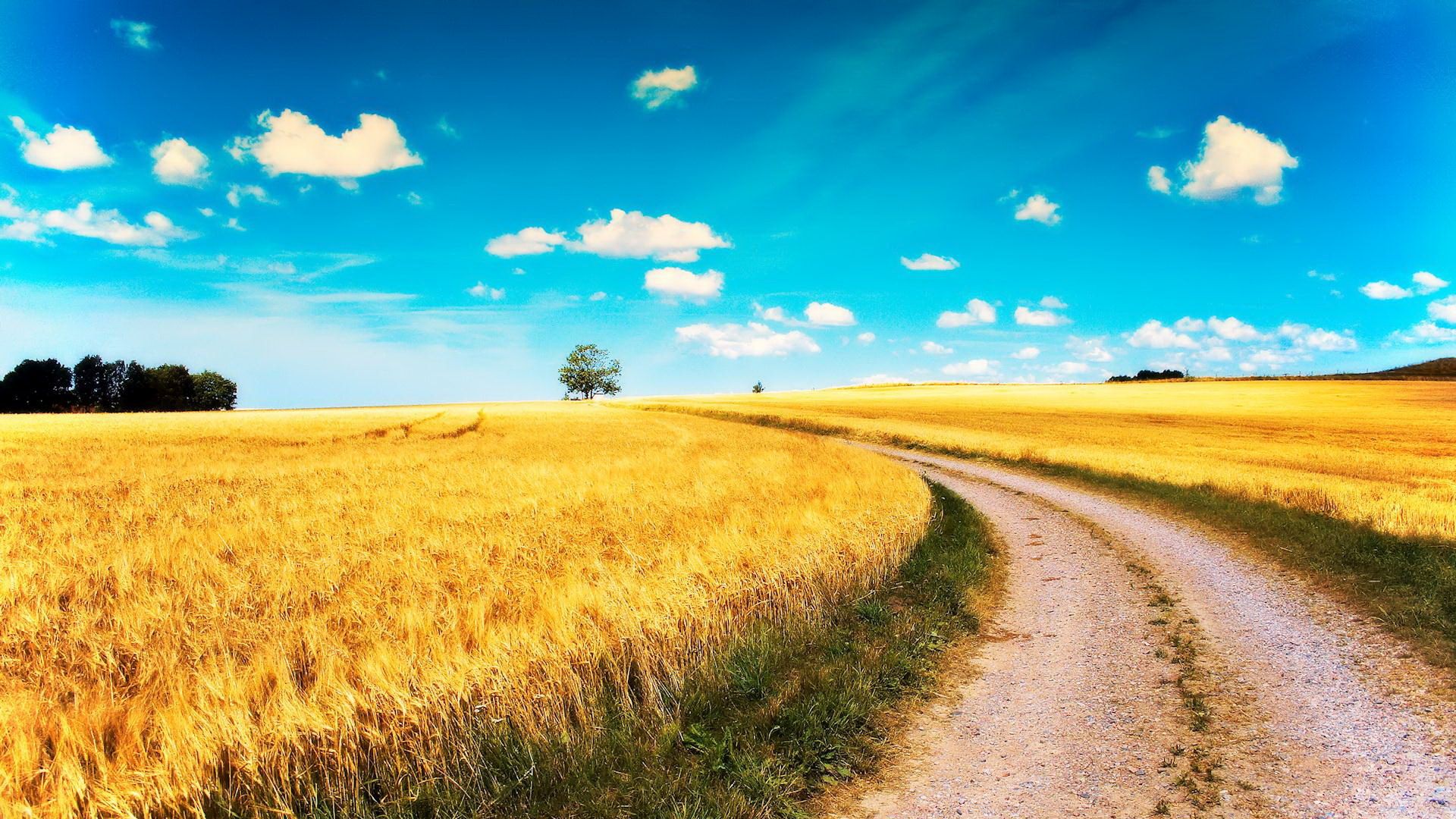 1 Родина мать – …
РОДИНЫ НАШЕЙ !
2. Нет в мире краше…
КОТОРОЙ СВОЕ ГНЕЗДО НЕ МИЛО
3. Человек без Родины…
УМЕЙ ЕЁ ЗАЩИЩАТЬ !
4 Глупа та птица,…
.ЧТО СОЛОВЕЙ БЕЗ ПЕСНИ
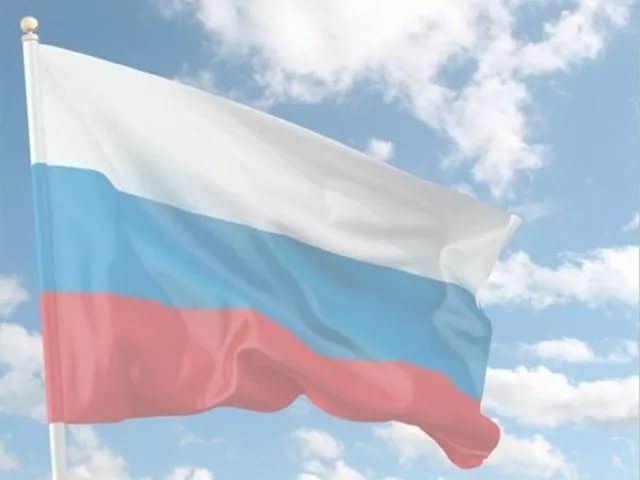 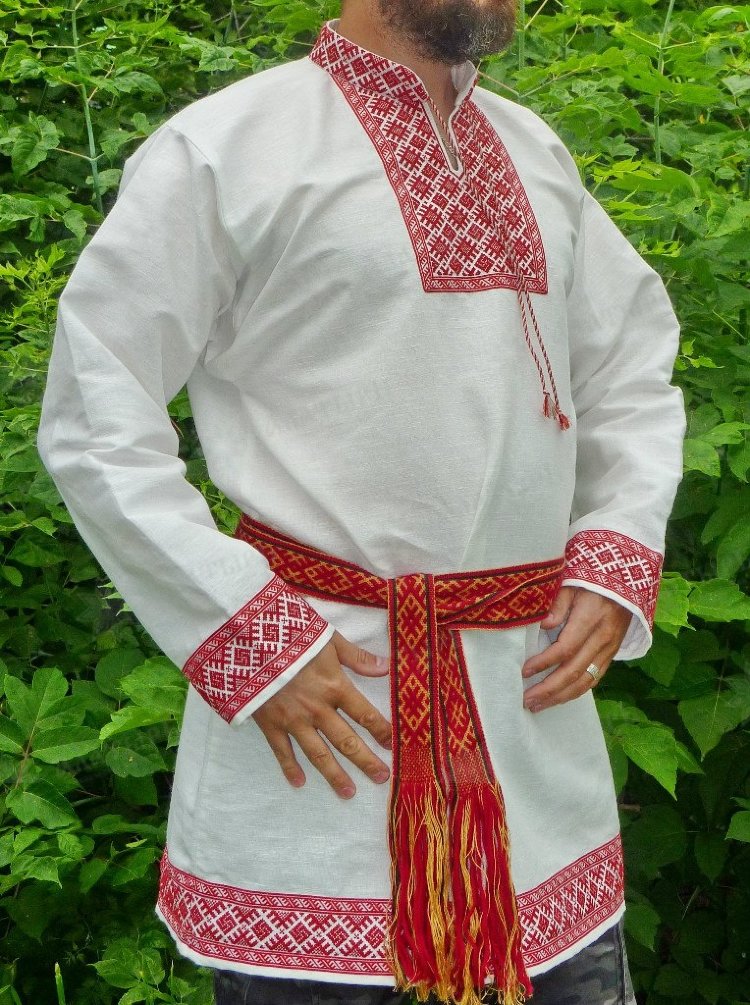 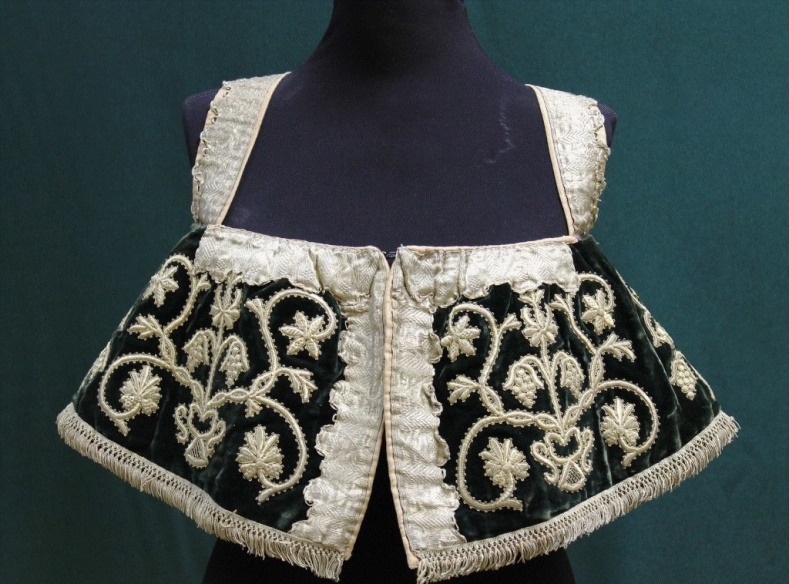 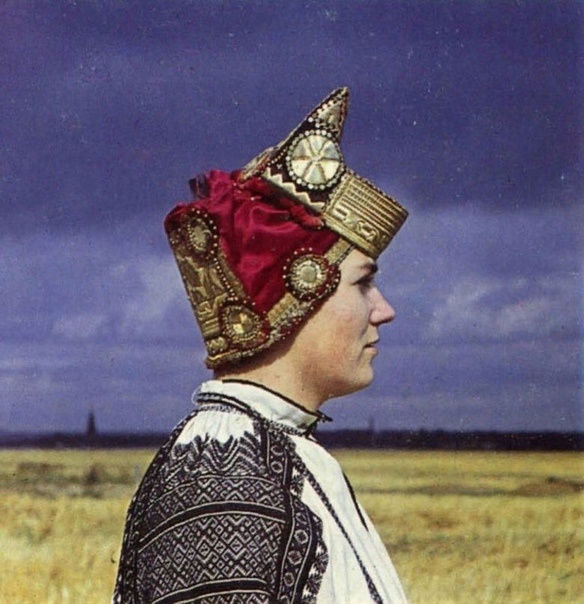 1
3
2
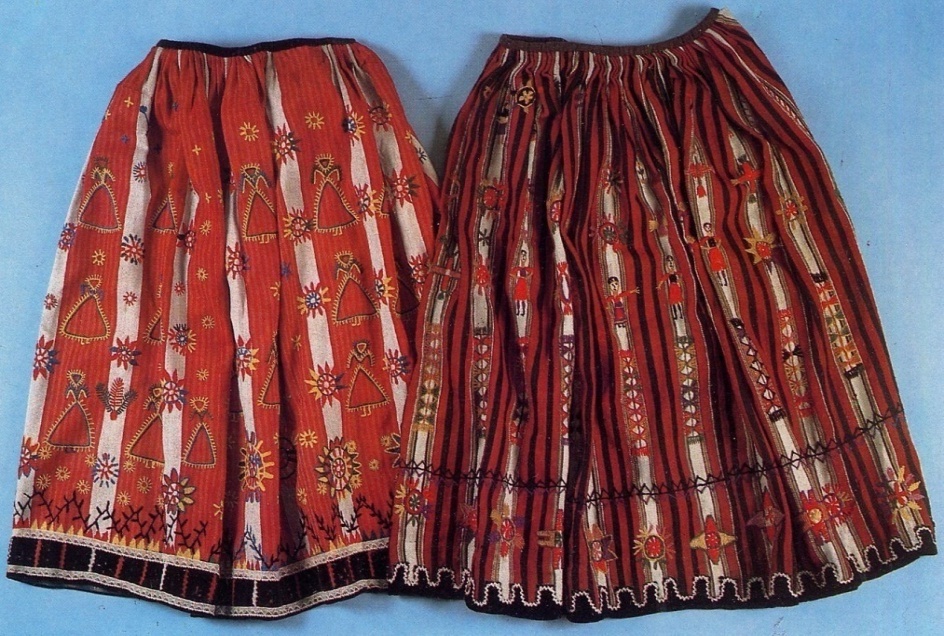 4
Кичка
Епанечка
Понева
Кушак
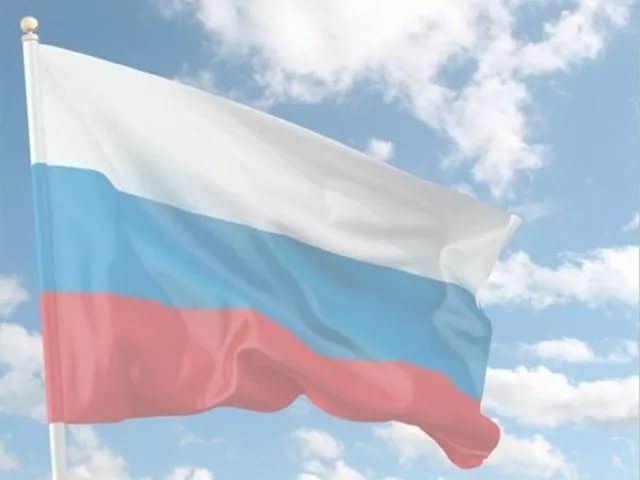 Угадай русскую народную сказку
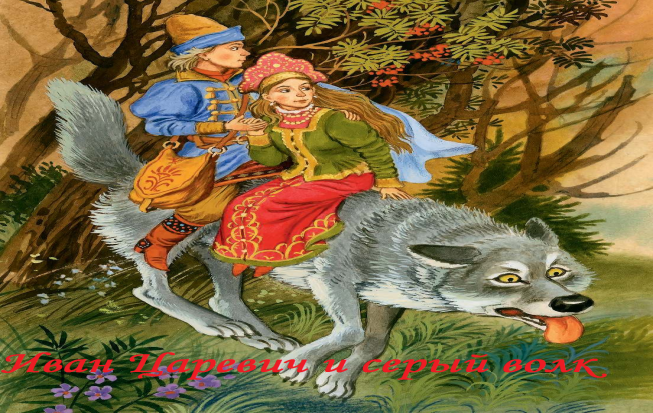 «……и осталось у Ивана-царевича в руке только 
одно перо из хвоста. »
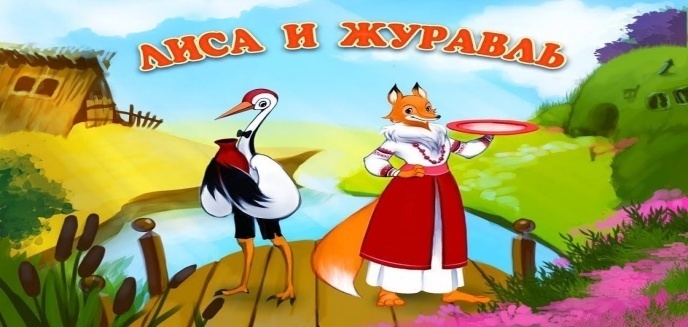 «Журавль стук-стук носом, стучал-стучал по тарелке, 
ничего не попадает.»
«… А щука ему сказала: «Отпусти ты меня в воду на 
свободу! Я тебе со временем пригожусь, буду исполнять 
все твои приказания.»
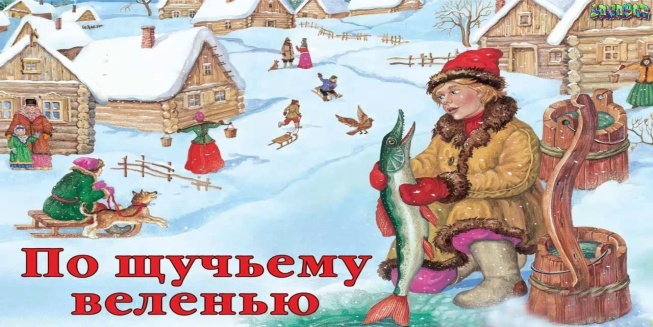 «А были у ее хозяйки три дочери. Старшая звалась 
Одноглазка, средняя Двуглазка, а меньшая — Триглазка.»
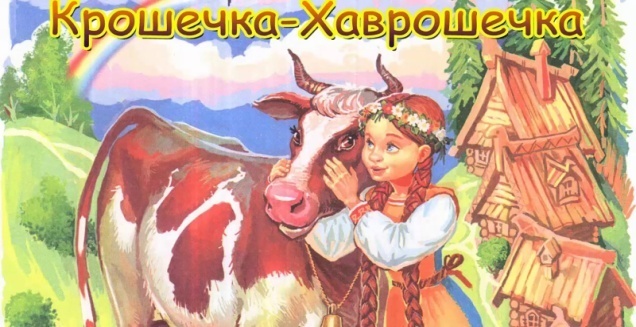 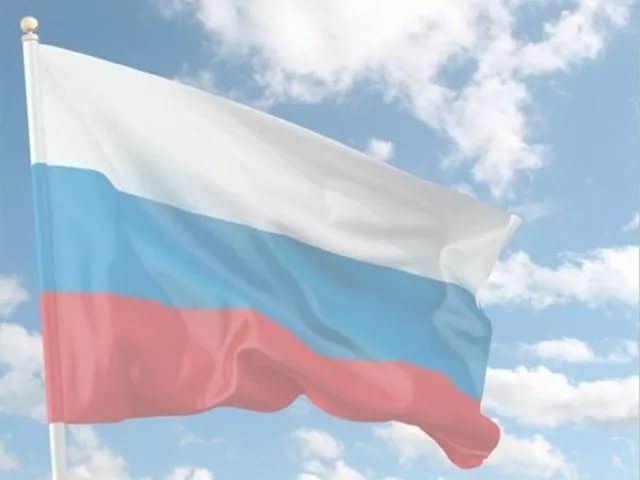 Спасибо
За внимание